Lecture 10:Bayesian Game
Overview of Bayesian Game
What happens I don’t know about you?

Incomplete information game

Static Bayesian Game 

Example: 
Battle of Sexes with incomplete information
Cournot Duopoly with incomplete information

Dynamic case (extensive form): Not covered in this lecture
What is Bayesian Game?
What is Bayesian Game?
Game in strategic form
 Complete information (each player has perfect information
   regarding the element of the game)
 Iterated deletion of dominated strategy, Nash equilibrium: 
  solutions of the game in strategic form
Bayesian Game
 A game with incomplete information
 Each player has initial private information, type.
- Bayesian equilibrium: solution of the Bayesian game
Battle of Sexes Game
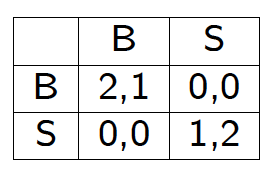 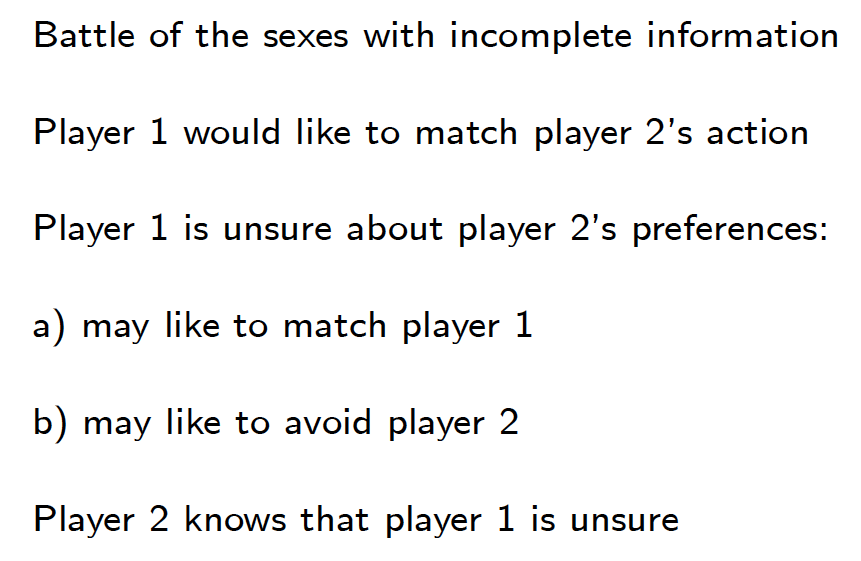 player 1
player 1
Player 1’s View of Player 2
Player 1’s unsure belief
Probabilistic distribution for each “type”
“A-ha, P2 has two types, but I cannot differentiate between them”
matching
avoiding
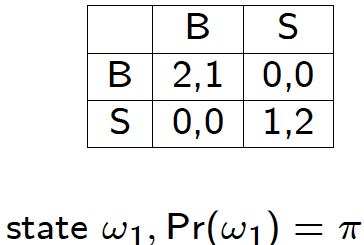 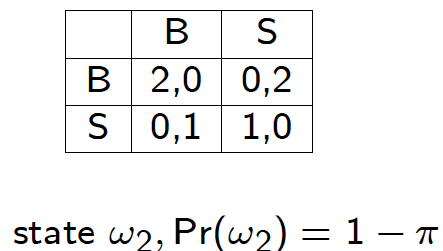 Bayesian Game Setup
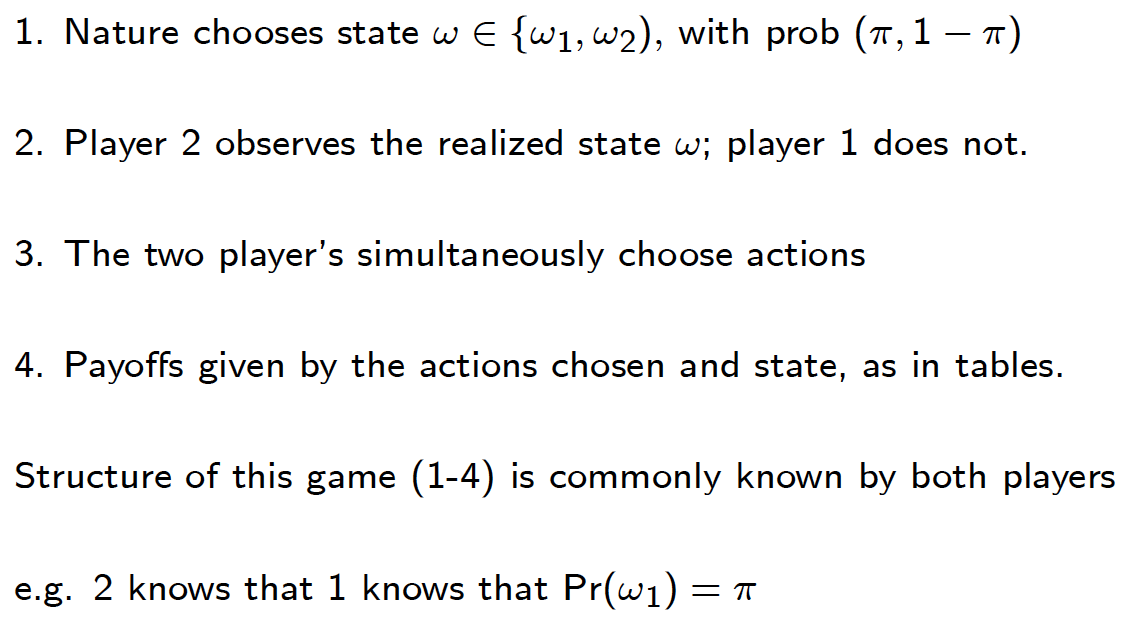 What is a strategy?
Player 2 knows the state, but Player 1 does not

Thus, a strategy is a triple of actions
One for player 1
Two for player 2

Example: [B;(B,S)]
Player 1 chooses B
Player 2 chooses B for the state 1 and S for the state 2

Well, that’s “pure” strategy
Bayesian Game Setup: Interpretation
Player 2
Initially, P2 does not know the state; she is informed of the state by a signal that depends on the state
Before receiving the signal she carries out her planned action for that signal

Player 1
P1 also receives the signal, but it is uninformative: it must be the same in each state. 
Given her signal, she is unsure of the state; when choosing an action she takes into account her belief about the likelihood of each state, given her signal.
What is a strategy? Pure? Mixed?
NE of BoS (1)
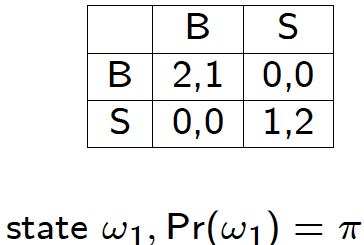 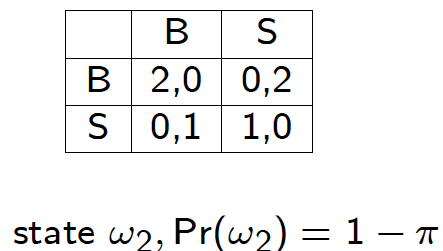 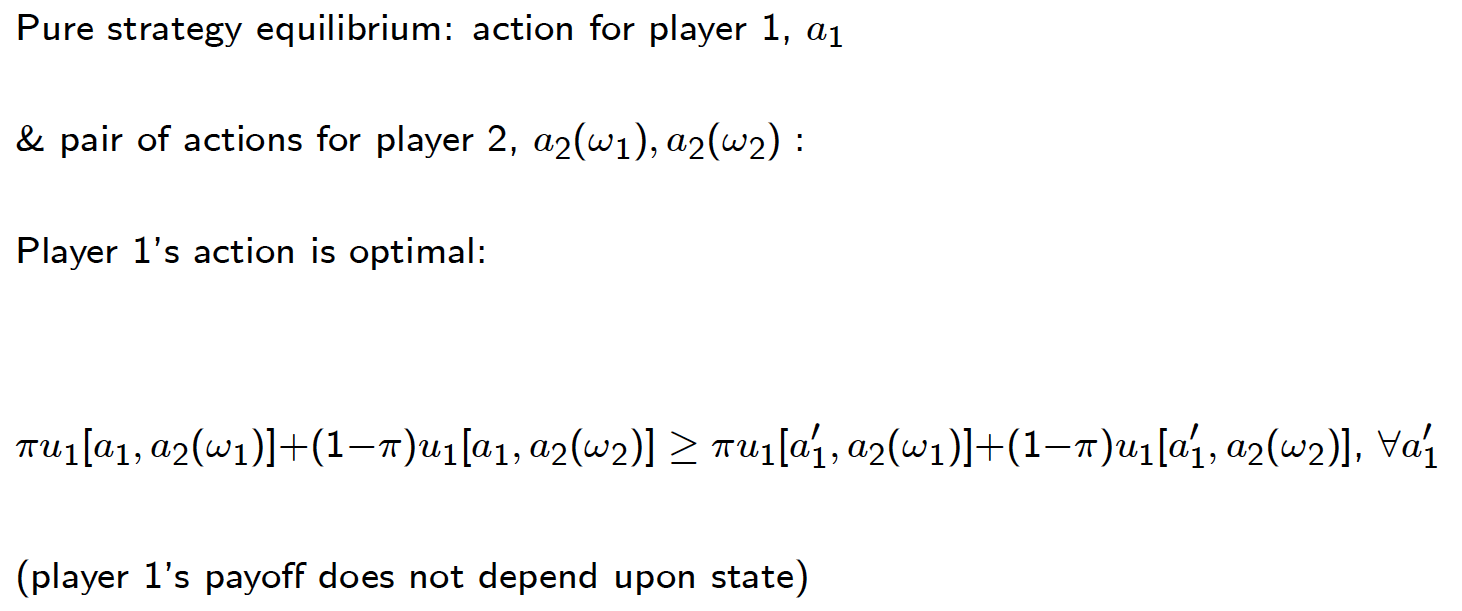 NE of BoS (2)
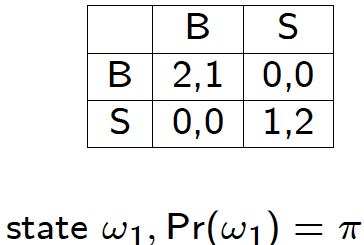 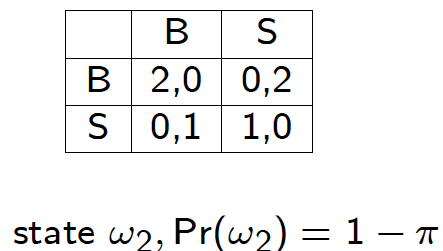 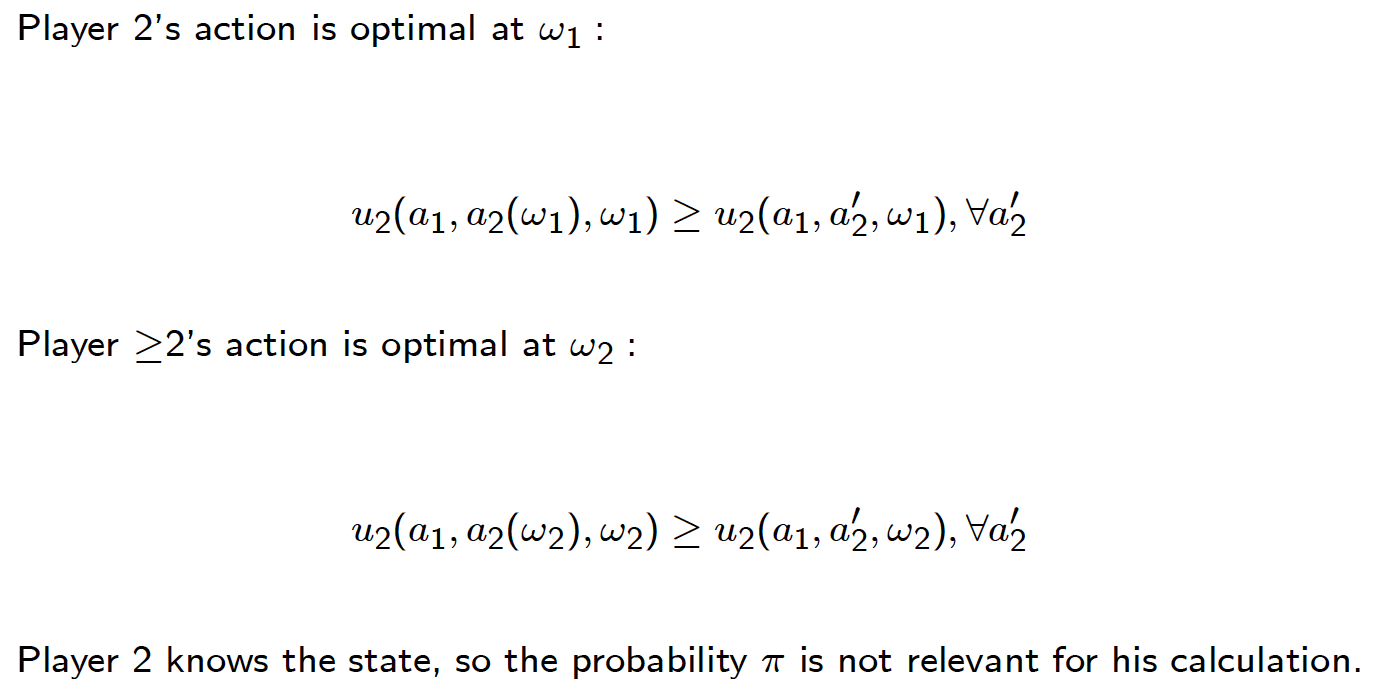 NE of BoS (3)
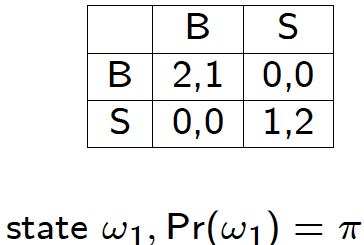 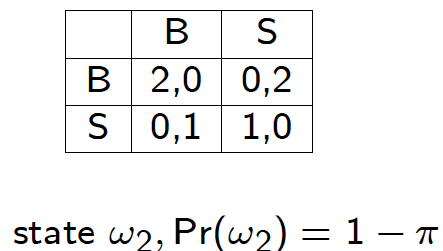 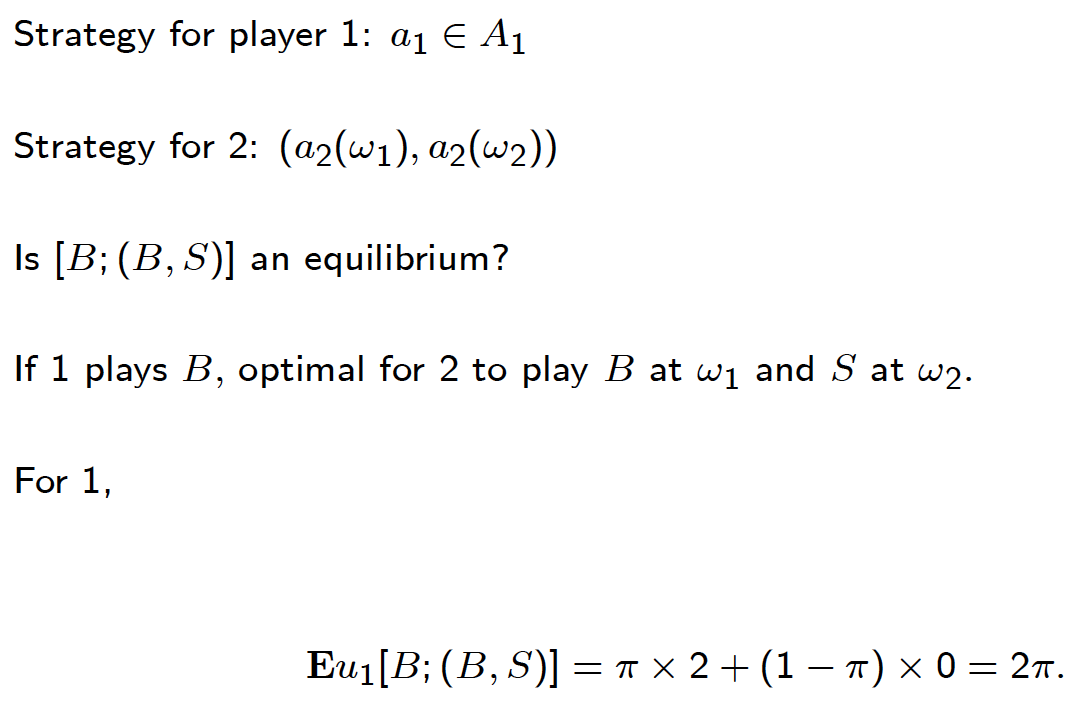 NE of BoS (3)
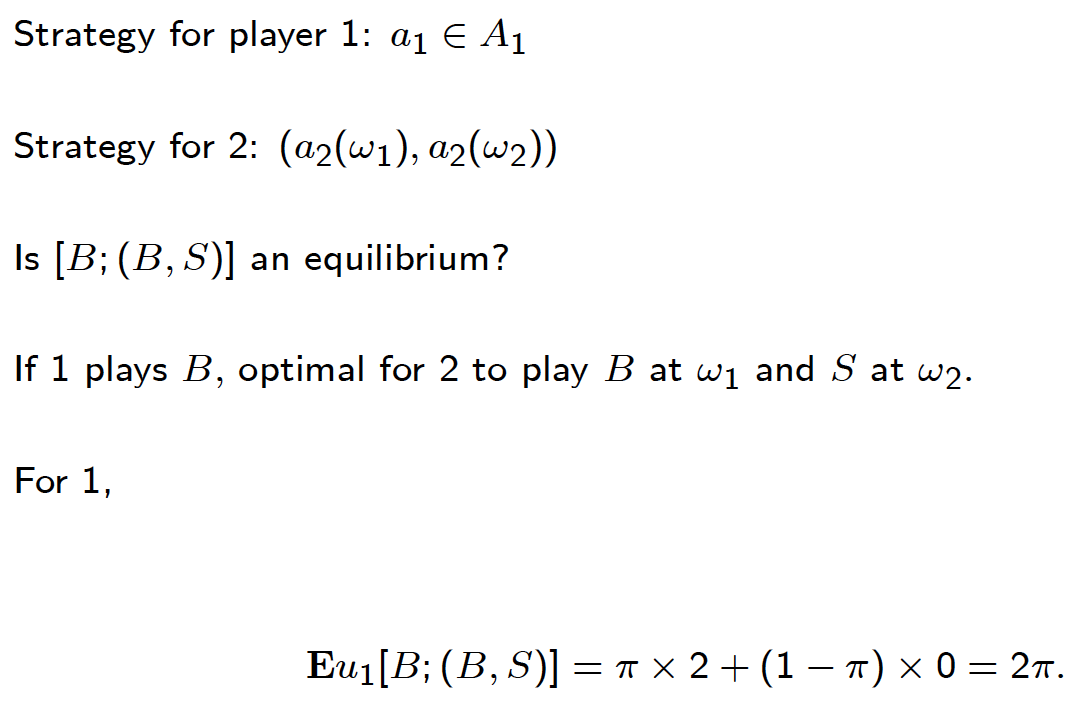 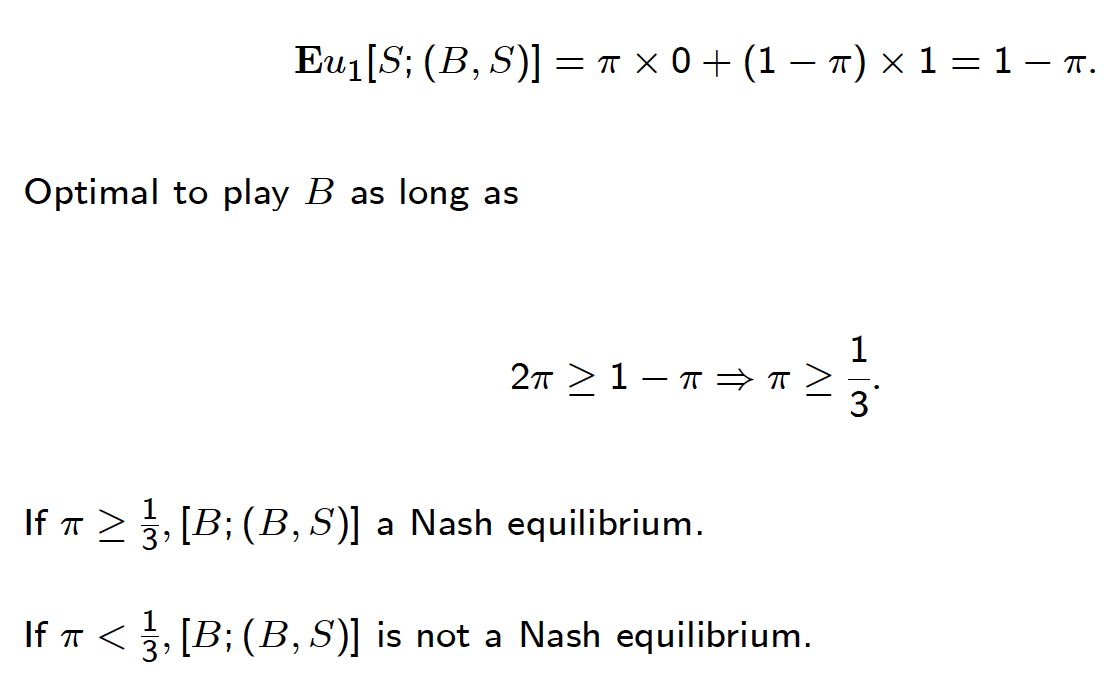 NE of BoS (3)
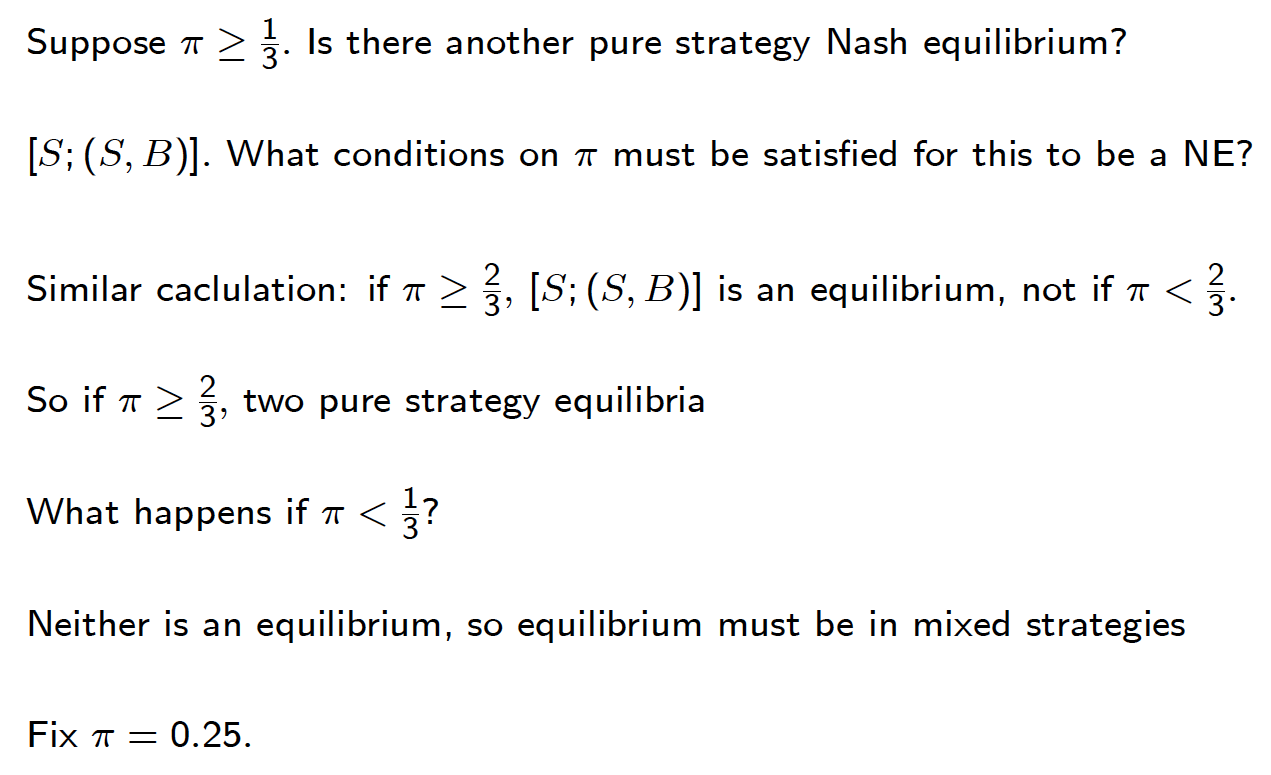 NE of BoS (3)
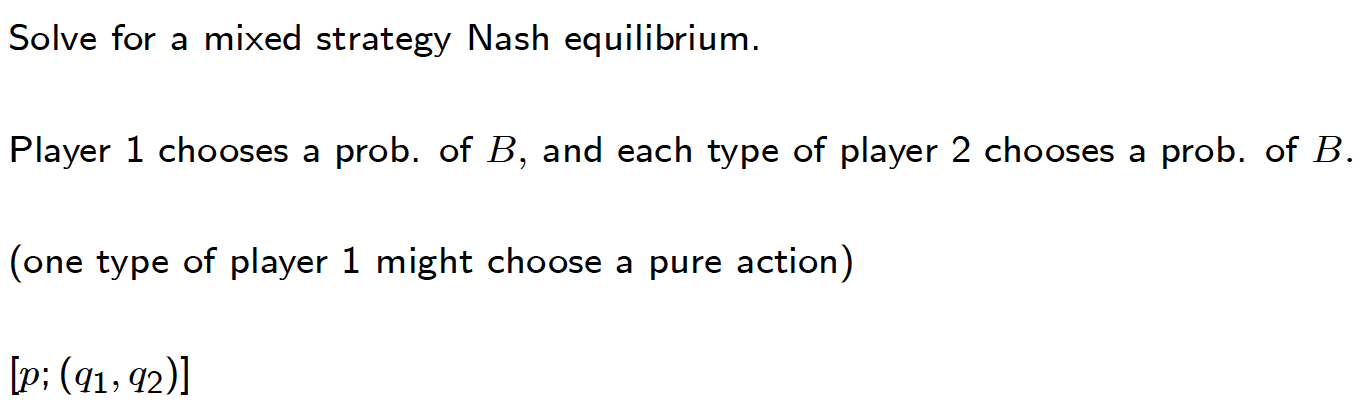 Another Example
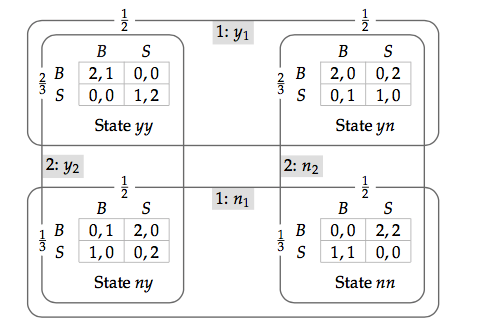 P1: cannot differentiate between yy and yn
                                       or between ny, nn
P2: cannot differentiate between yy and ny
                                       or between yn and nn

Understanding:
P1 receives the same “signal” y1 for yy and yn
                   a different “signal” n1 for ny and nn
Similarly, for P2 for the signals y2 and n2
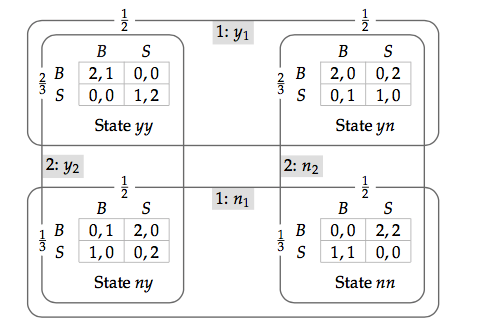 Expected Payoff
Player 1’s expected payoff
P2
P1
Player 2’s expected payoff
P2
P1
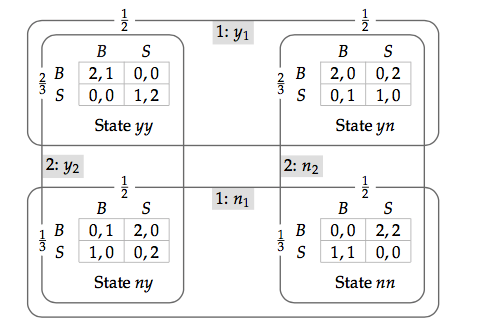 Bayesian Game
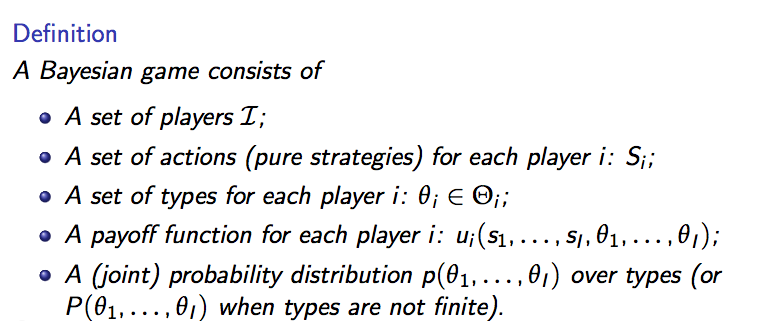 Note that the players’ types may not independent
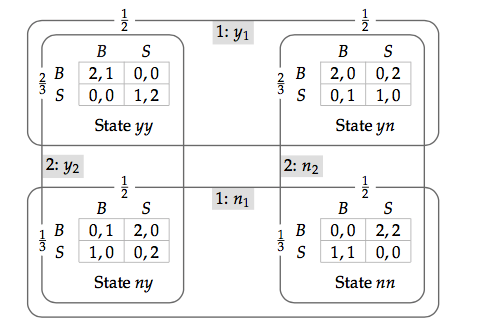 Bayesian Game
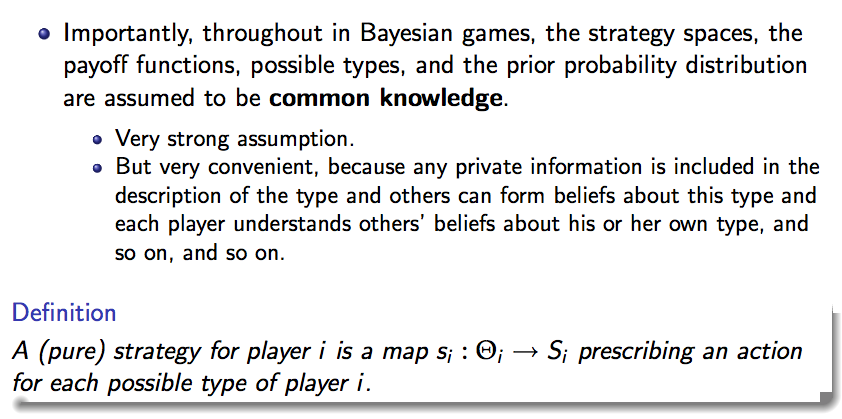 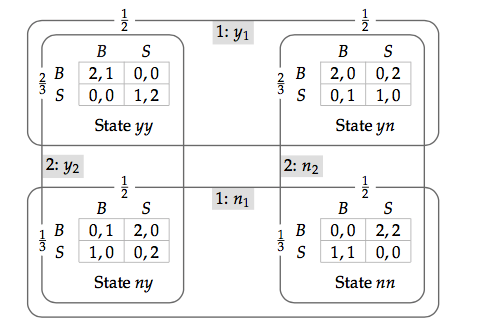 Bayesian Game
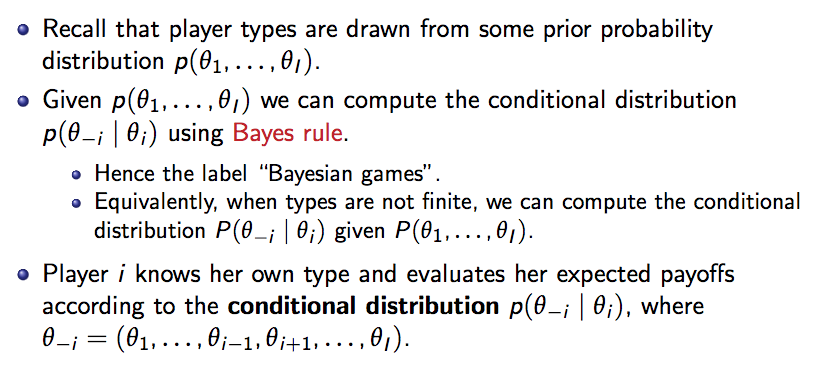 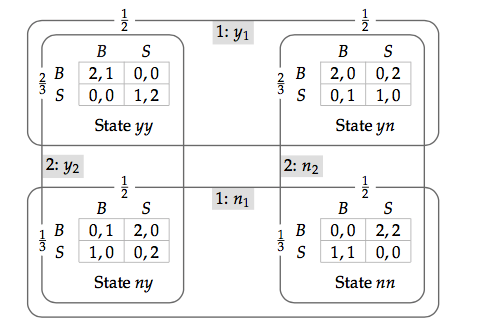 Bayesian Game
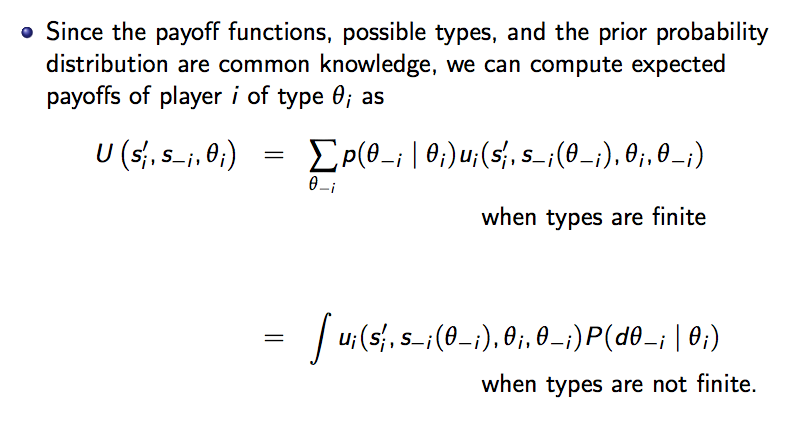 NEP Example
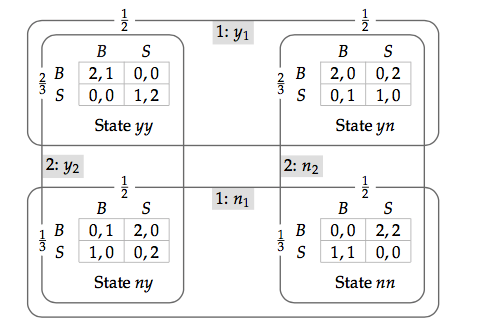 [(B,B), (B,S)] is a NEP?

[(S,B), (S,S)] is a NEP?
Bayesian Equilibrium
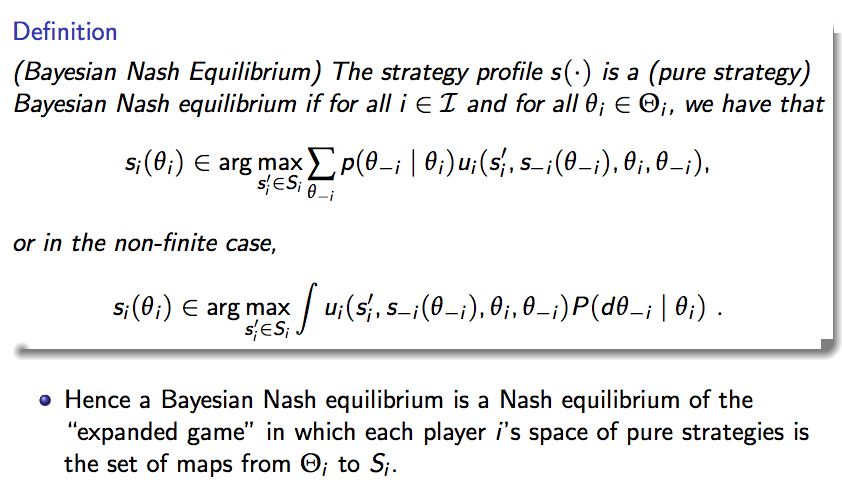 Bayesian Equilibrium: Existence
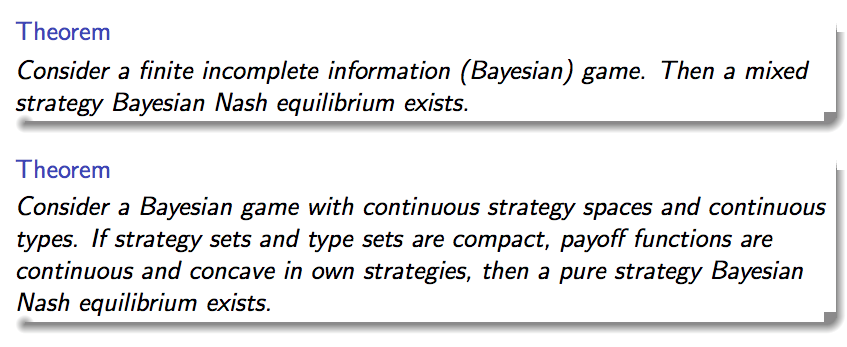 Example: Cournot Duopoly
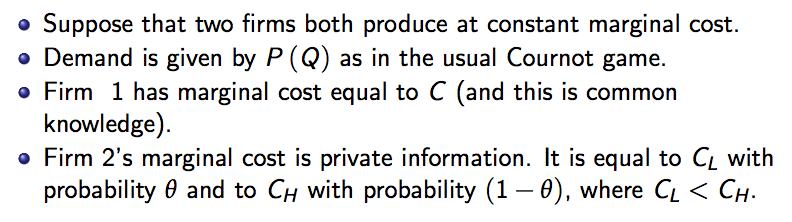 Summary